Easter Evening
Year B
Isaiah 25:6-9  •  Psalm 114  •  1 Corinthians 5:6b-8  •  Luke 24:13-49
Then the Lord GOD will wipe away the tears from all faces …
Isaiah 25:8a
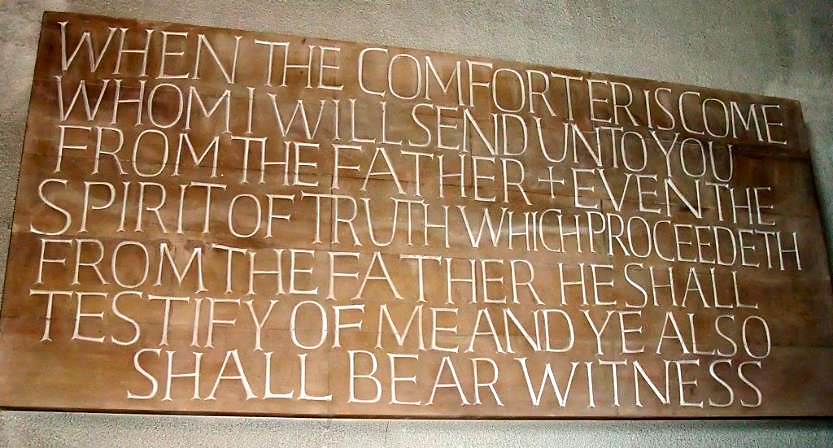 “When the comforter is come…”  --  Coventry Cathedral, Coventry, England
The mountains skipped like rams, 
the hills like lambs.
Why is it, O sea, 
that you flee?
Psalm 114:4, 5a
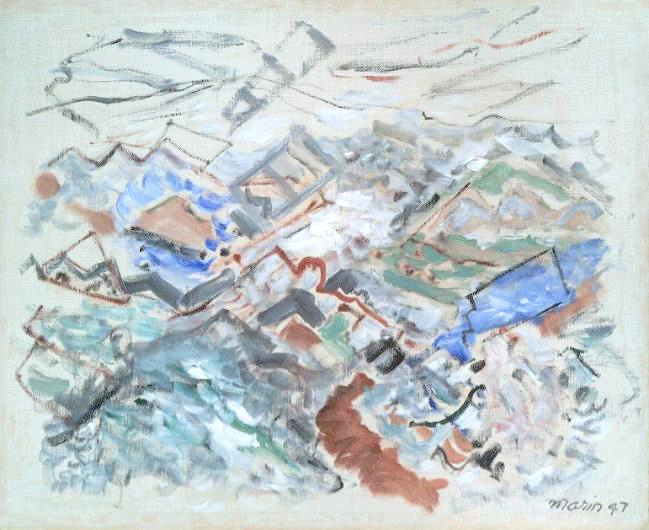 Movement – Sea or Mountain as You Will  --  John Marin, Museum of Fine Arts, Boston, MA
… let us celebrate the festival, not with the old yeast, the yeast of malice and evil, but with the unleavened bread of sincerity and truth.
1 Corinthians 5:8
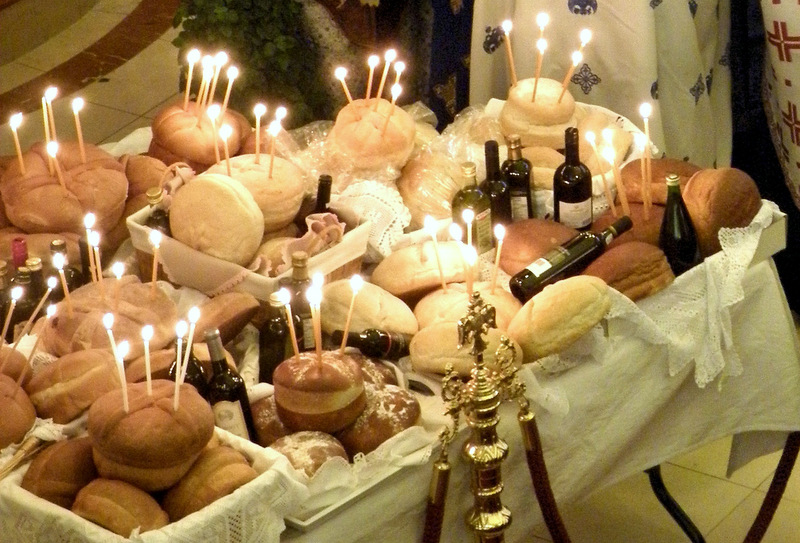 Breaking of Bread Service  --  Annunciation Greek Orthodox Cathedral, Toronto, Canada
Now on that same day two of them were going to a village called Emmaus … While they were talking and discussing, Jesus himself came near…
Luke 24:13a, 15b
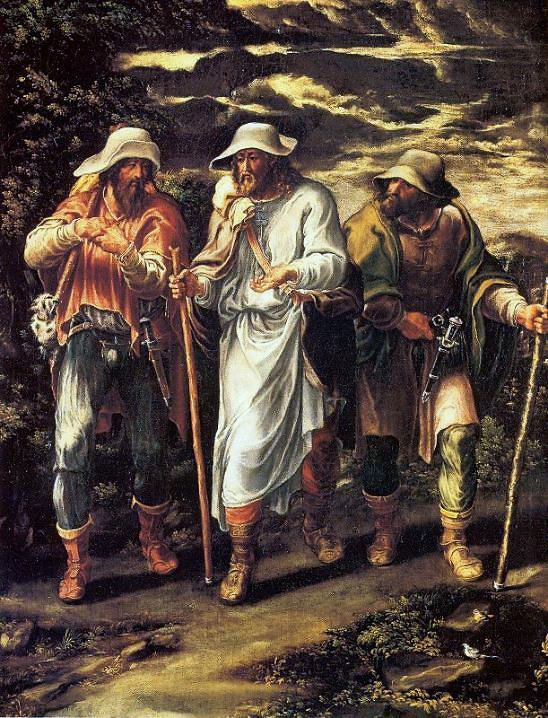 Road to Emmaus 

Lelio Orsi
National Gallery, London
and went with them, but their eyes were kept from recognizing him.
Luke 24:15c, 16
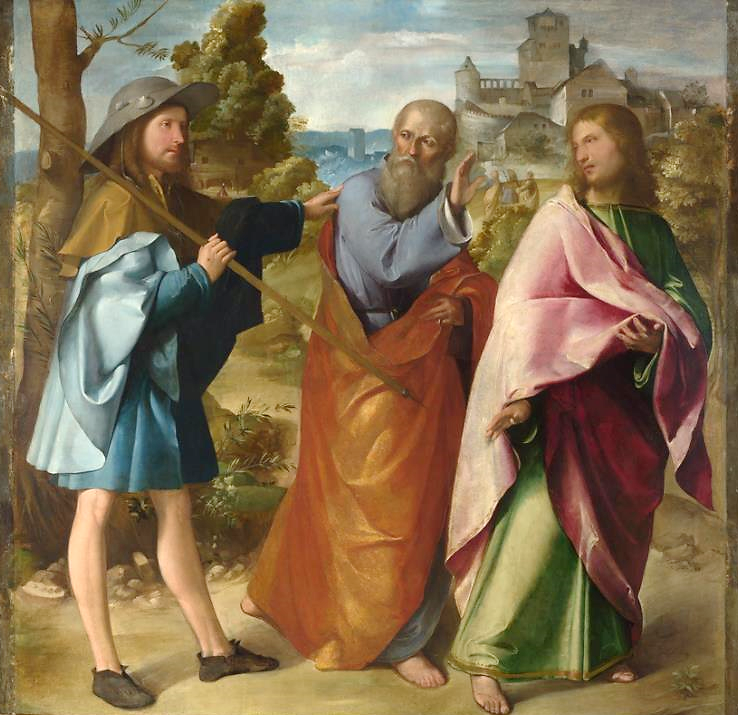 Road to Emmaus

Altobello Melone
National Gallery, London
And he said to them, "What are you discussing with each other while you walk along?"  "The things about Jesus of Nazareth, who was a prophet mighty in deed and word…"
Luke 24:17a, 18a
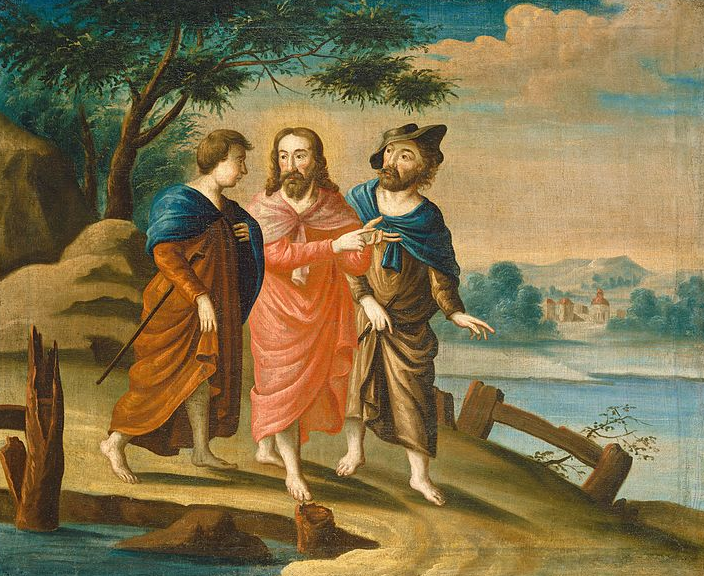 Road to Emmaus  --  American, early 18th c., National Gallery of Art, DC
Then one of them … answered him, "Are you the only stranger in Jerusalem who does not know the things that have taken place …?"
Luke 24:18
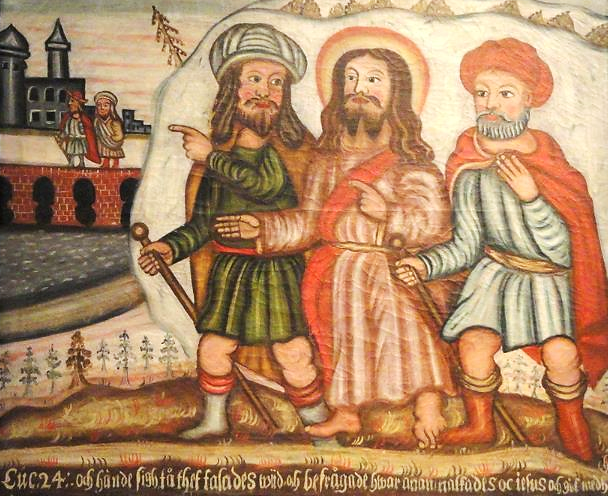 Road to Emmaus  --  National Museum of Finland, Helsinki
Moreover, some women of our group astounded us. They… told us that they had indeed seen a vision of angels who said that he was alive.
Luke 24:22a, 23b
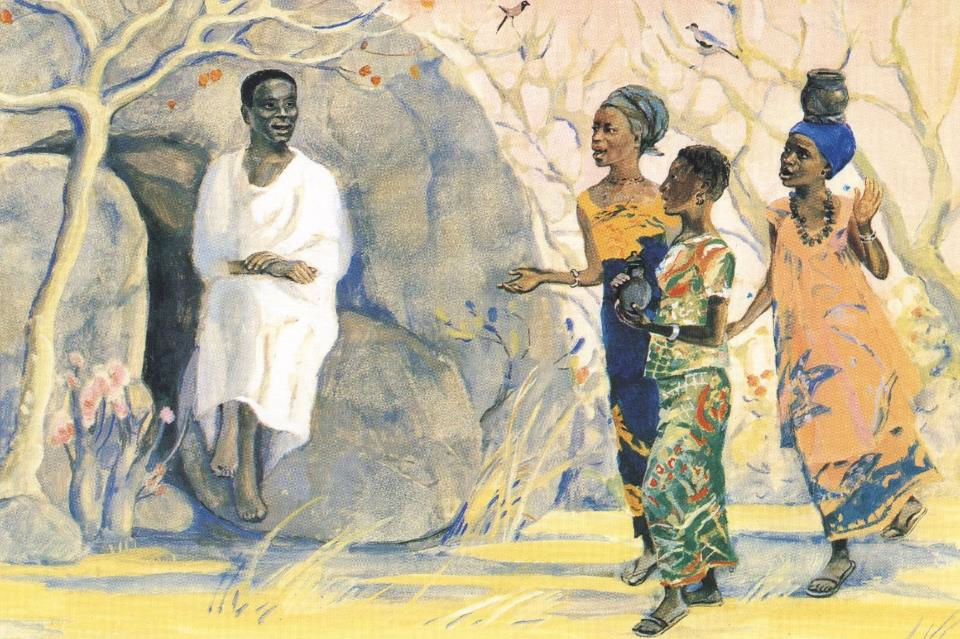 Women at the Tomb  --  JESUS MAFA, Cameroon
Then he said to them, "Was it not necessary that the Messiah should suffer these things and then enter into his glory?"
Luke 24:25a, 26
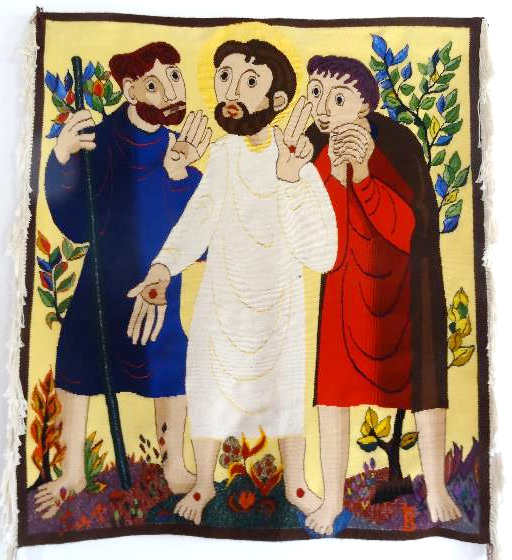 Road to Emmaus

Bose Orthodox Monastery Magnano, Italy
But they urged him strongly, saying, "Stay with us, because it is almost evening and the day is now nearly over."
Luke 24:29a
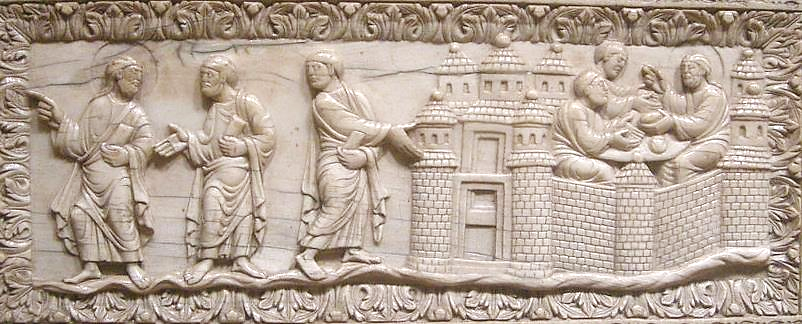 Road to Emmaus  --  Carolingian, 9th c., Cloisters Museum, New York
When he was at the table with them, he took bread, blessed and broke it, and gave it to them.
Luke 24:30
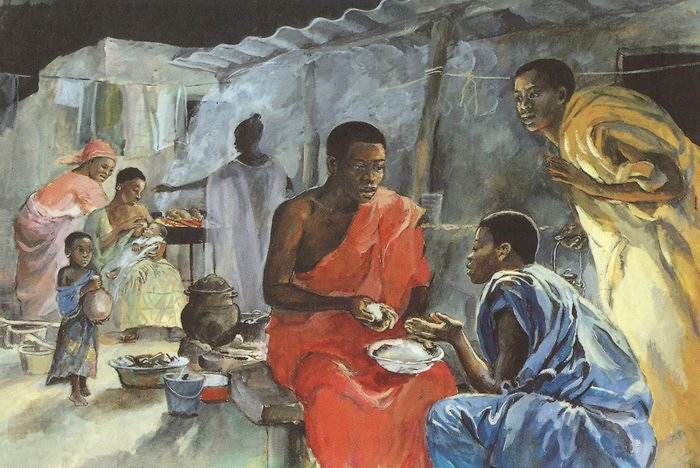 Jesus Appears at Emmaus  --  JESUS MAFA, Cameroon
Then their eyes were opened,
Luke 24:31a
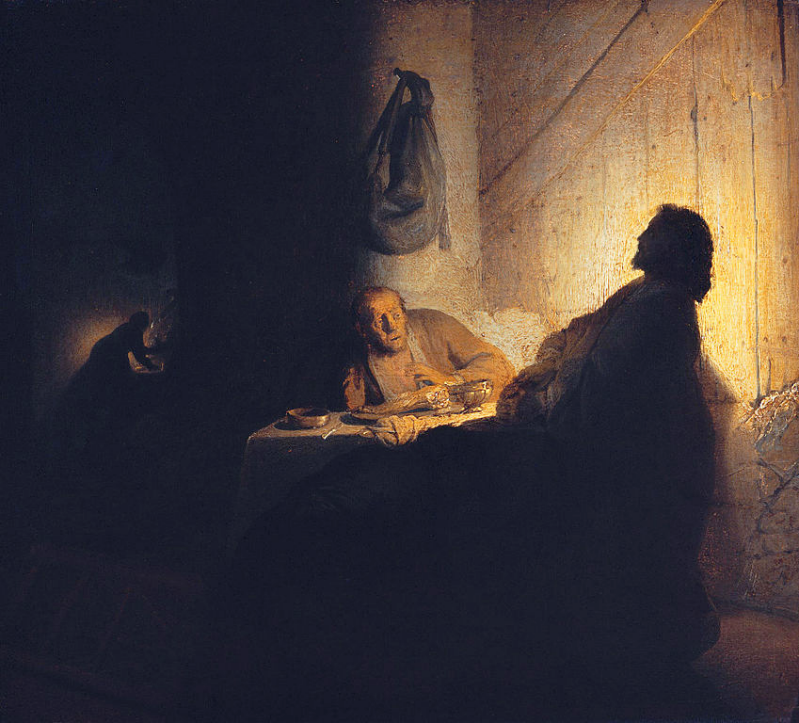 Supper at Emmaus

  Rembrandt Musée Jacquemart-André, Paris
and they recognized him.
Luke 24:31b
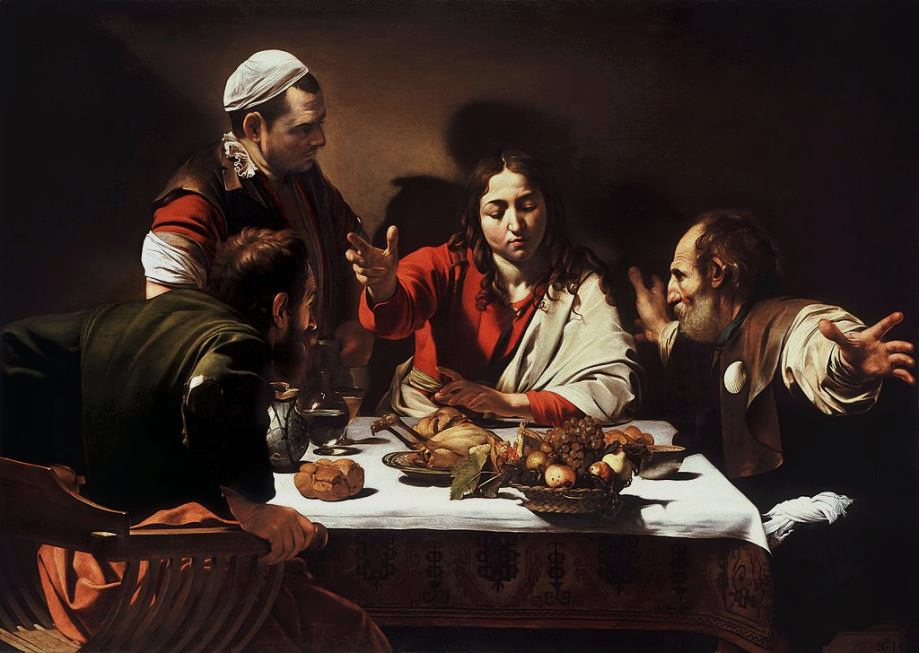 Supper at Emmaus  --  Caravaggio, National Gallery, London
and he vanished from their sight.
Luke 24:31
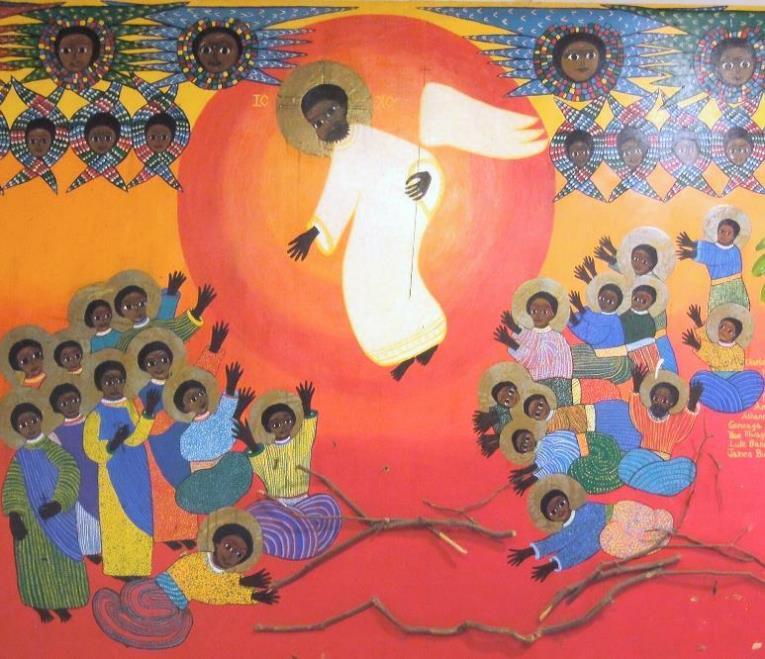 Emmaus House – Martyrs of Uganda, Kamapala, Uganda
That same hour they got up and returned to Jerusalem; and they found the eleven and their companions gathered together.
Luke 24:33
While they were talking about this, Jesus himself stood among them and said to them, "Peace be with you."
Luke 24:36
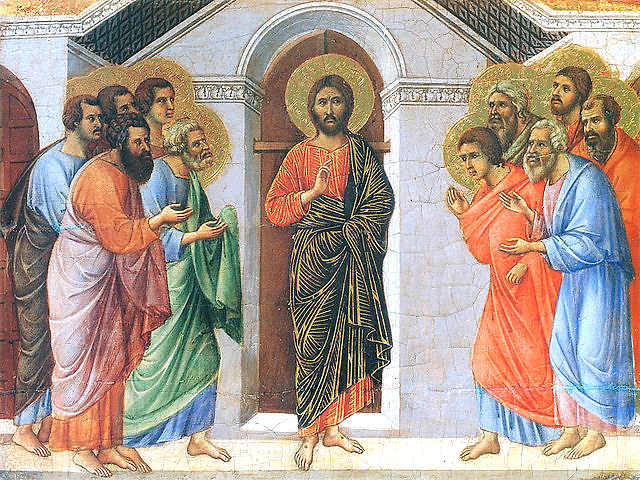 Christ Appears to the Apostles  -- Duccio, Museo dell’Opera del Duomo, Siena, Italy
and he said to them, "Thus it is written, that the Messiah is to suffer and to rise from the dead on the third day … You are witnesses of these things."
Luke 24:36, 38
Credits
New Revised Standard Version Bible, copyright 1989, Division of Christian Education of the National Council of the Churches of Christ in the United States of America. Used by permission. All rights reserved.

http://www.flickr.com/photos/allyhook/3913720858/
	http://www.mfa.org/
http://commons.wikimedia.org/wiki/File:2013-08-14--Artoklasia_during_Feast_of_the_Dormition_of_the_Virgin_Mary.JPG
https://commons.wikimedia.org/wiki/File:Lelio_Orsi_Camino_de_Ema%C3%BAs.jpg
https://commons.wikimedia.org/wiki/File:Christ_on_the_Road_to_Emmaus_G-001552-20120605.jpg
https://commons.wikimedia.org/wiki/File:On_the_Road_to_Emmaus_by_Lars_Gallenius,_1684,_Raahe_C
	hurch_-_National_Museum_of_Finland_-_DSC04246.JPG
http://diglib.library.vanderbilt.edu/act-imagelink.pl?RC=48301
http://commons.wikimedia.org/wiki/File:Altobello_Melone_-_The_Road_to_Emmaus_-_Google_Art_Project.jpg
https://www.flickr.com/photos/jimforest/15277775371
https://commons.wikimedia.org/wiki/File:Lotharingia_(metz),_placca_d%27avorio_con_scene_a_emmaus,_850-900_circa_(carolingio).JPG
http://www.librairieemmanuel.fr
https://commons.wikimedia.org/wiki/File:The_Supper_at_Emmaus,_by_Rembrandt.jpg
https://commons.wikimedia.org/wiki/File:Supper_at_Emmaus-Caravaggio_(1601).jpg
https://www.flickr.com/photos/jimforest/5710252358
https://commons.wikimedia.org/wiki/File:Duccio_di_Buoninsegna_013.jpg

Additional descriptions can be found at the Art in the Christian Tradition image library, a service of the Vanderbilt Divinity Library, http://diglib.library.vanderbilt.edu/.  All images available via Creative Commons 3.0 License.